Literatuurpresentatie van Esila Ozuberk
Het eerste boek dat ik las in havo 3
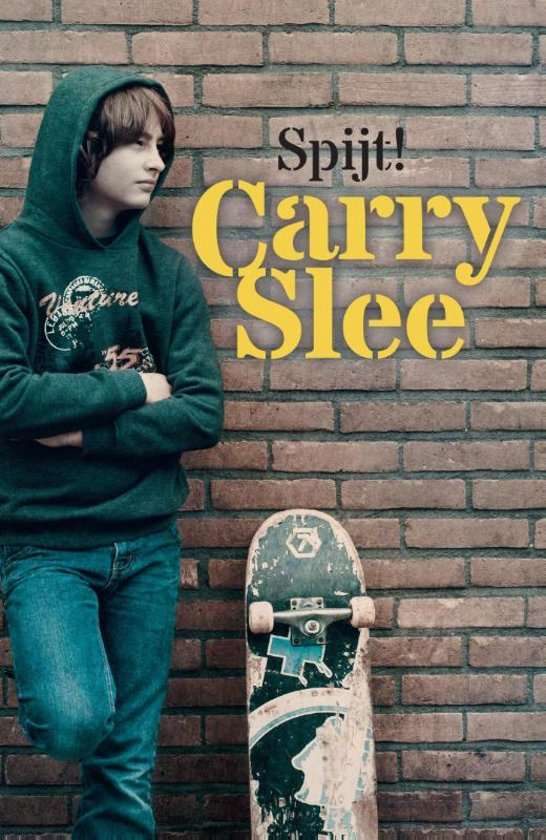 Pesten
-   Informatieve onderwerp
Verfilming
Het boek dat ik het beste vond.
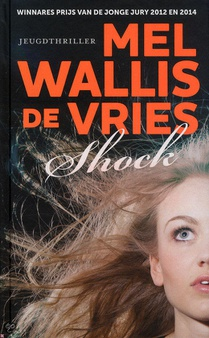 Jeugdthriller 
Spannend & meeslepend
Onvoorspelbaar einde
Wisselend perspectief
Overeenkomsten tussen de boeken
Angst
Slachtoffer
Chronologisch 
-   Problematisch
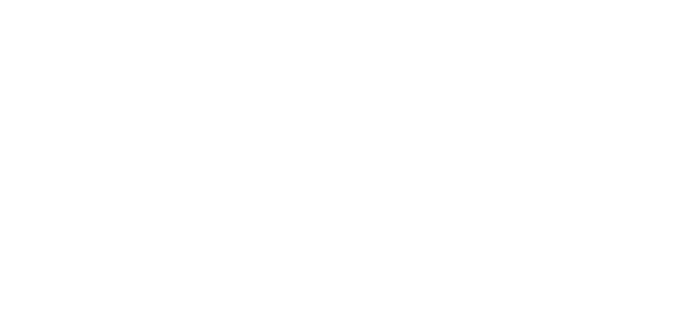 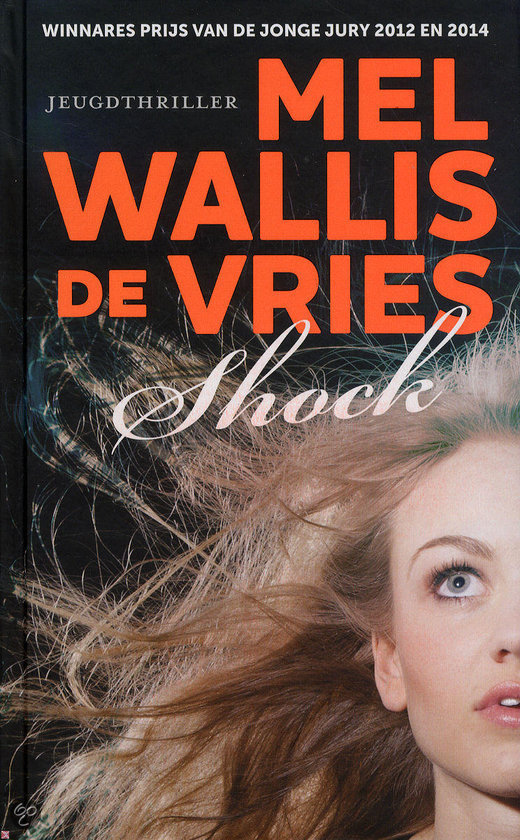 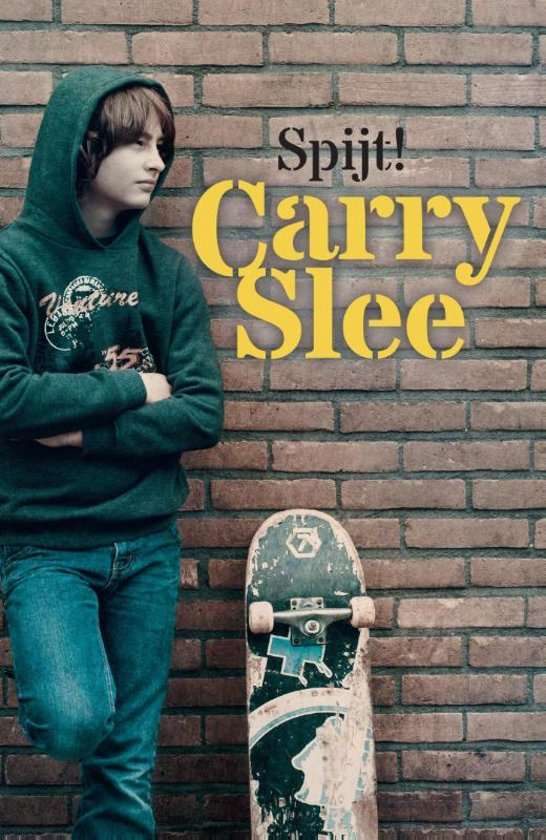 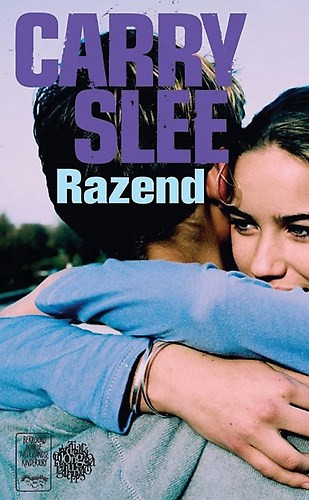 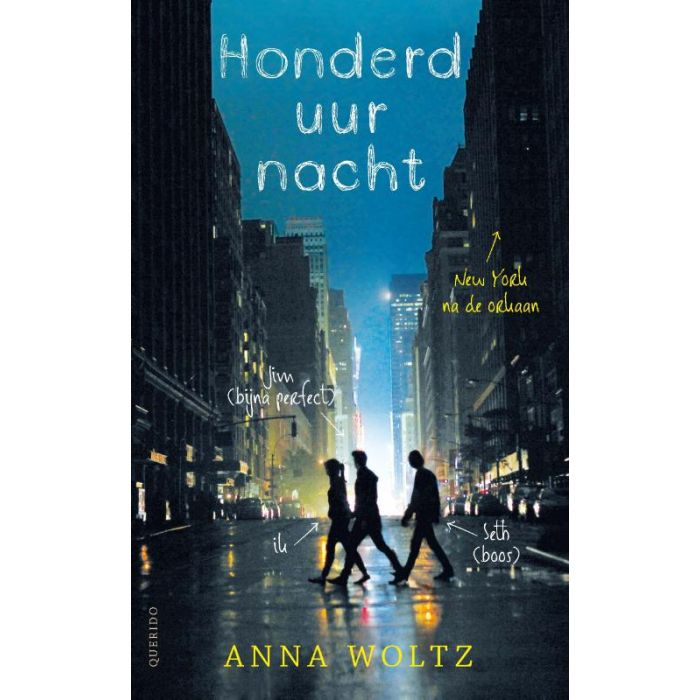 Verschillen tussen de boeken
Verschillende genres
Aangrijpend tot fictie
Verschillende personages
Mijn ontwikkeling als lezer
-   boekkeuze
-   moeilijkheidsgraad
interesse ontwikkeling
Niveau 2
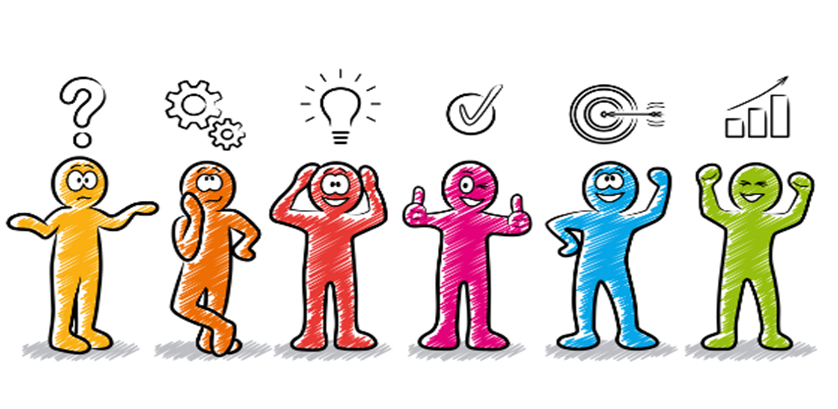 Mijn doelen voor volgend jaar
interesse gebied uitbreiden
Keuzes voor moeilijkere genres 
Woordenschat verruimen
Nieuwe schrijvers/schrijfsters ontdekken
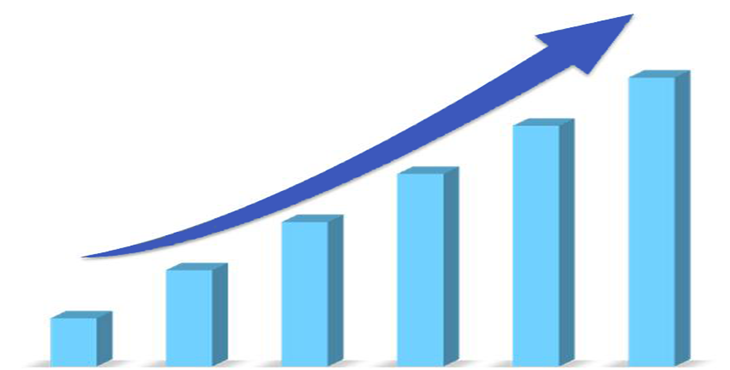 Research
Internet
reviews
klasgenoten
Hoe ga ik mijn boek keuze maken.
-   Thema gericht 
Aansluitend op havo 4 niveau
Mijn favoriete genres - niveau
Thriller
Avontuurlijk/actie
Drama
Waargebeurd
Bovenbouw havo niveau
Wat verwacht ik van de boeken van volgend jaar/literatuur?
-   Verschillende genres 
Andere schrijvers/schrijfsters
Covid-19
Nieuwslezen
E-books
Sociaal media
Andere ervaring met boeken kiezen
Mijn plan voor havo 4
Meer verhalen lezen met een diepere betekenis
Uitdaging met andere onderwerpen
-   Oefenen op lange verhaallijnen lezen
Mijn ideale boek
Spanning en avontuur
Duidelijke verhaallijn
-   Wisselende perspectieven
EINDE
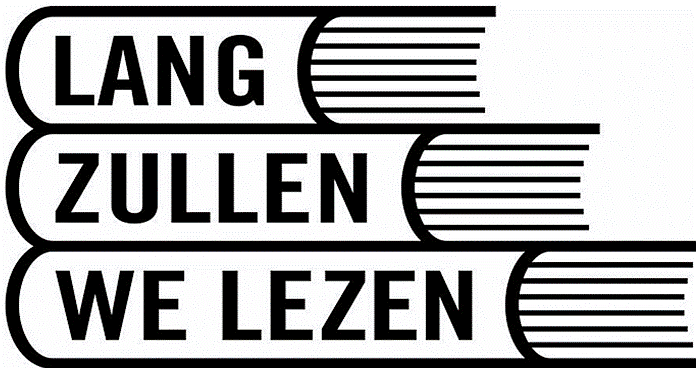